বাংলার বর্ষা বিষয়ের উপর পলাশ থানা মডেল উচ্চ বিদ্যালয়ের শিক্ষার্থীদের  দেয়ালিকা প্রকাশ।"
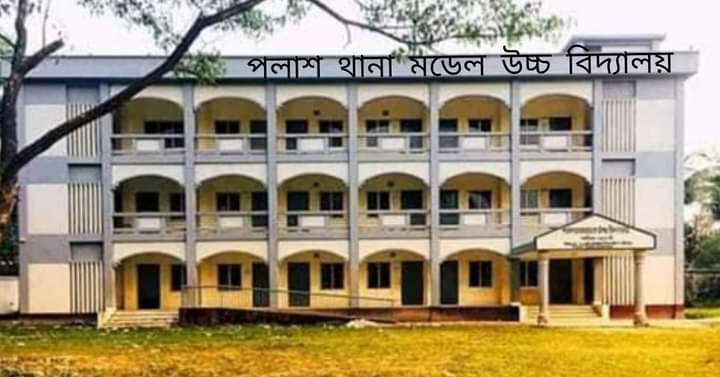 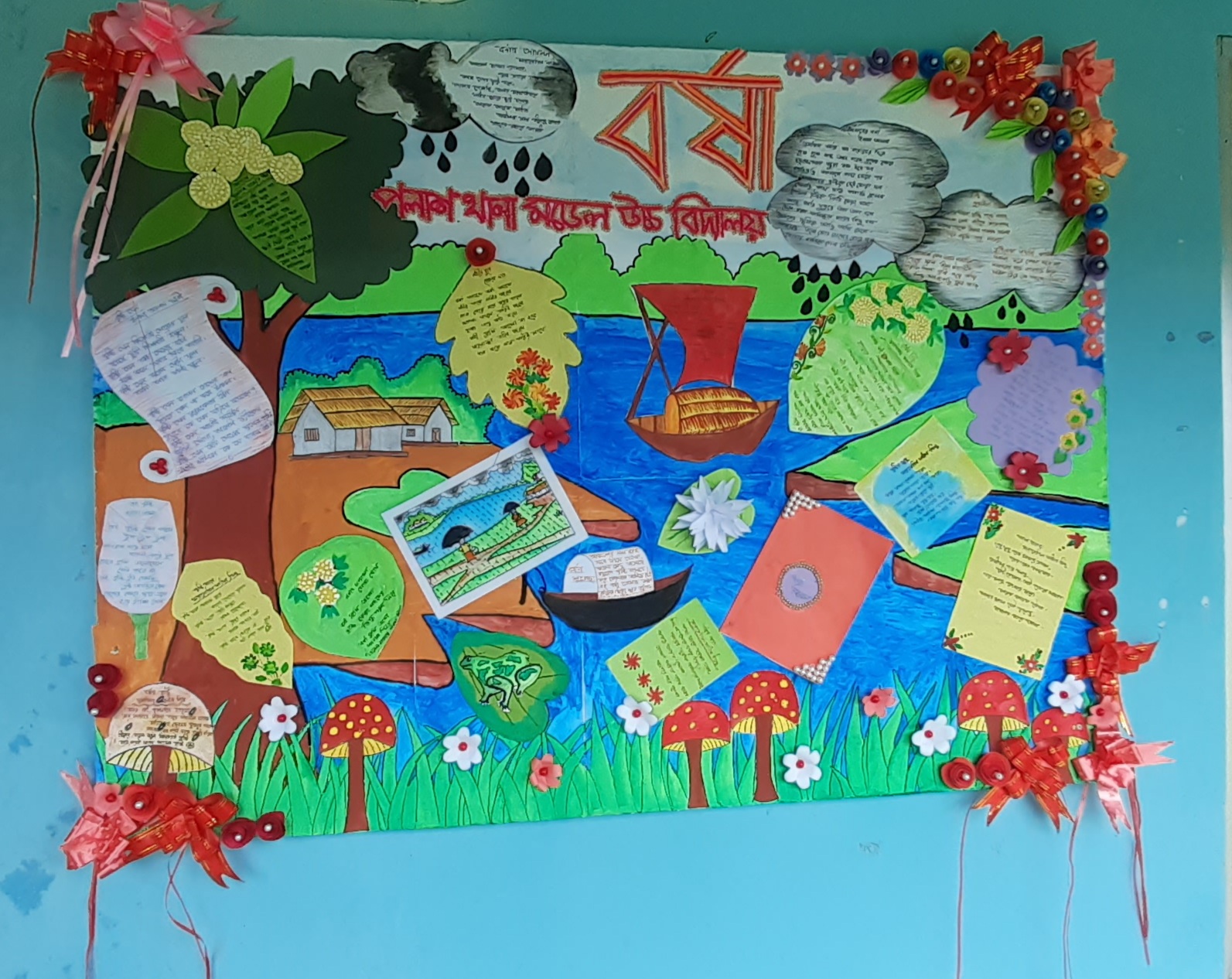 বাংলার বর্ষা বিষয়ের উপর পলাশ থানা মডেল উচ্চ বিদ্যালয়ের শিক্ষার্থীরা  দেয়ালিকা প্রস্তুত করেছে এবং সকলের জন্যে তা দেয়ালে টানিয়ে দেয়া হয়েছে। প্রধান শিক্ষকের সার্বিক ব্যবস্থাপনায় ও সহকারী শিক্ষকগণের সহযোগিতায় শিক্ষার্থীরাই মূল ভুমিকা পালন করেছে অত্যন্ত নিষ্ঠার সাথে।
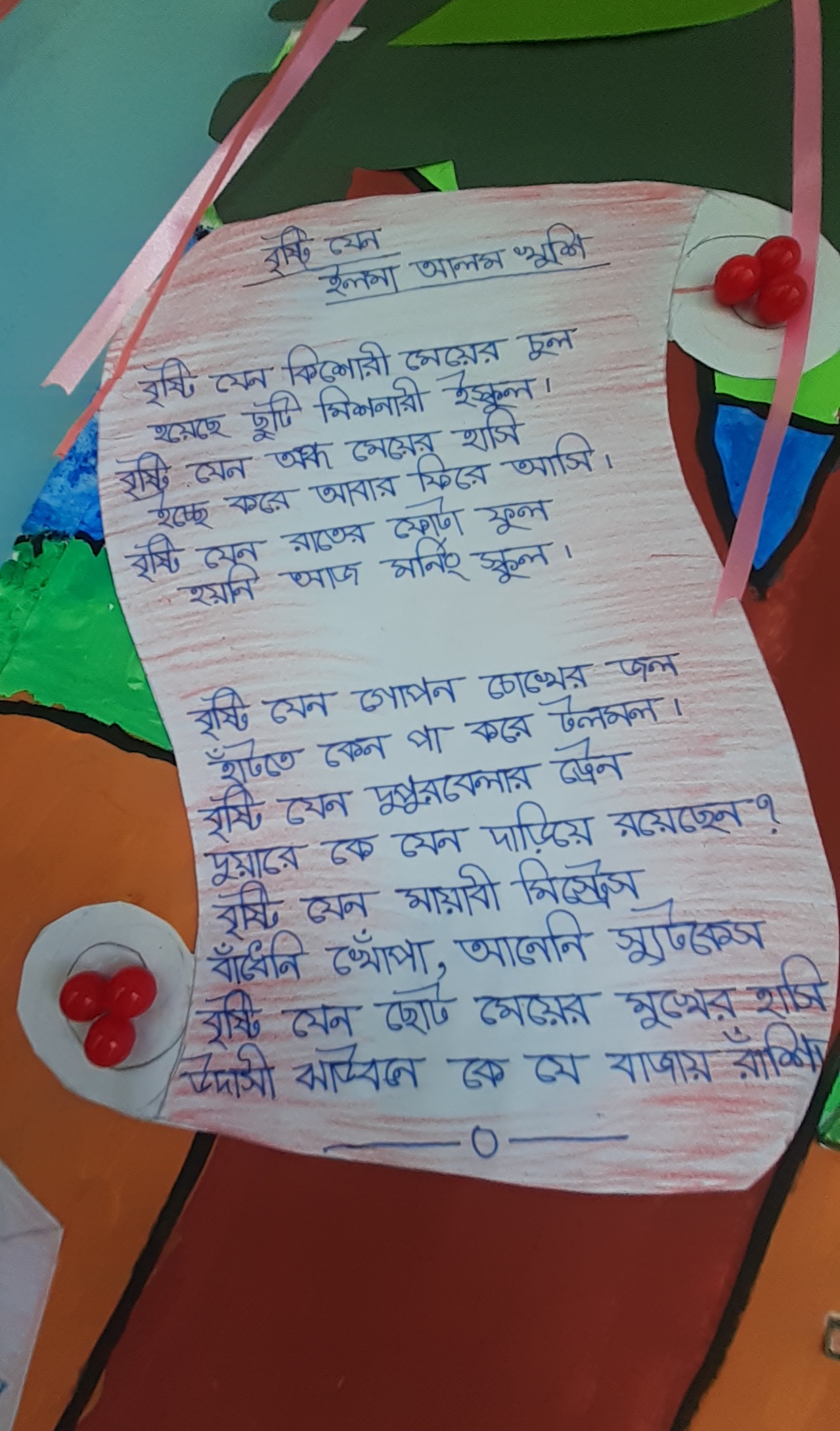 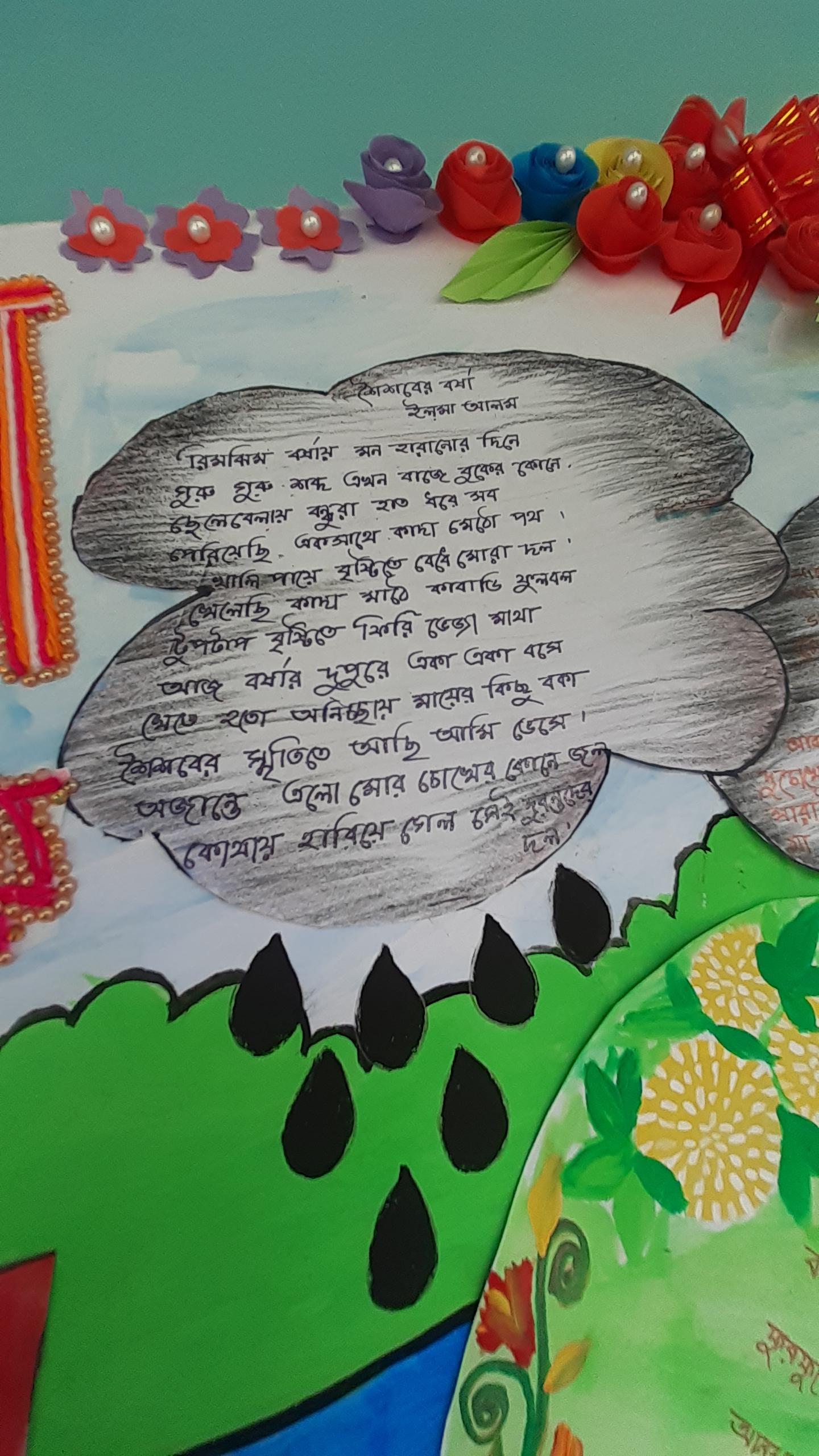 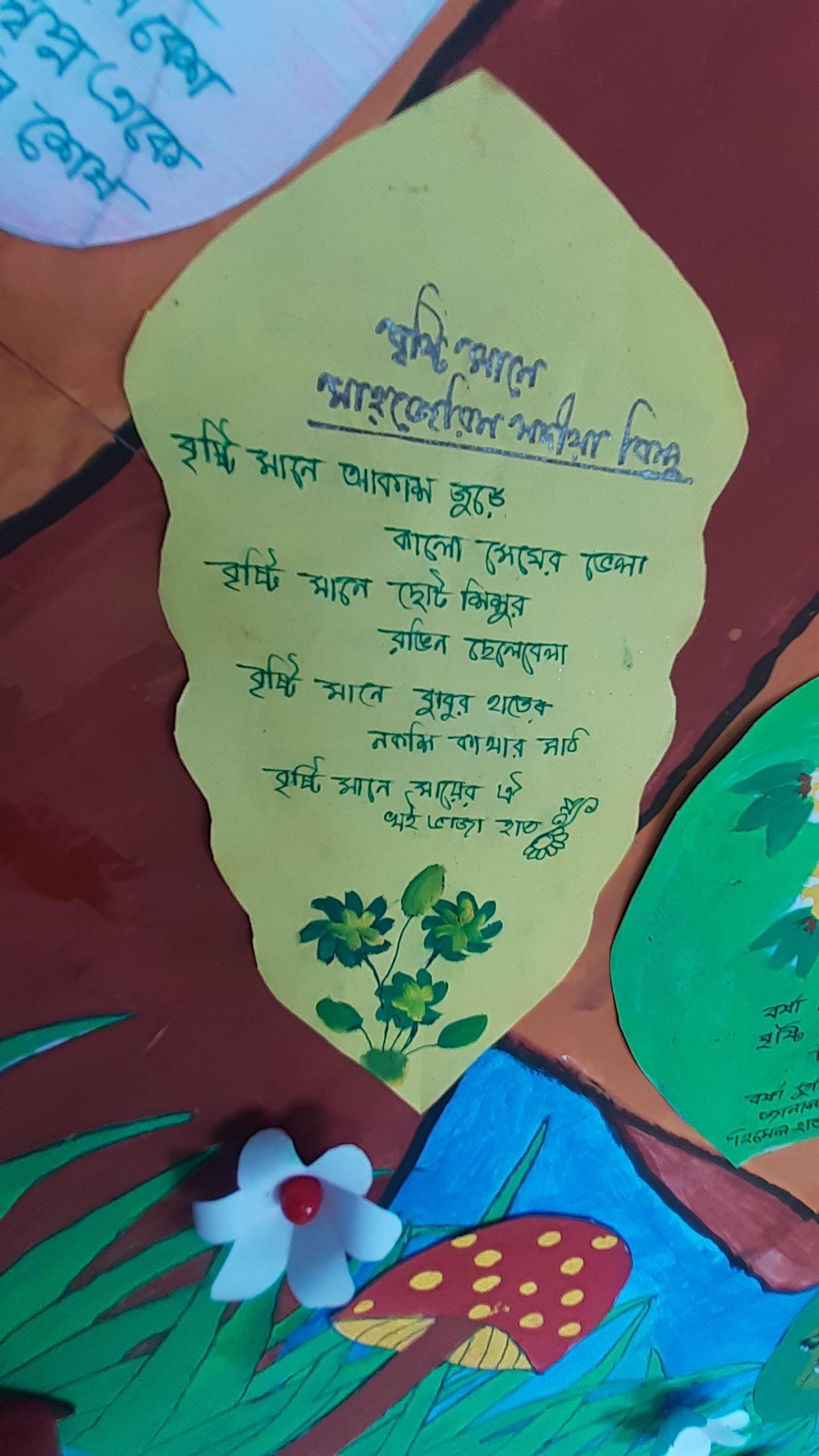 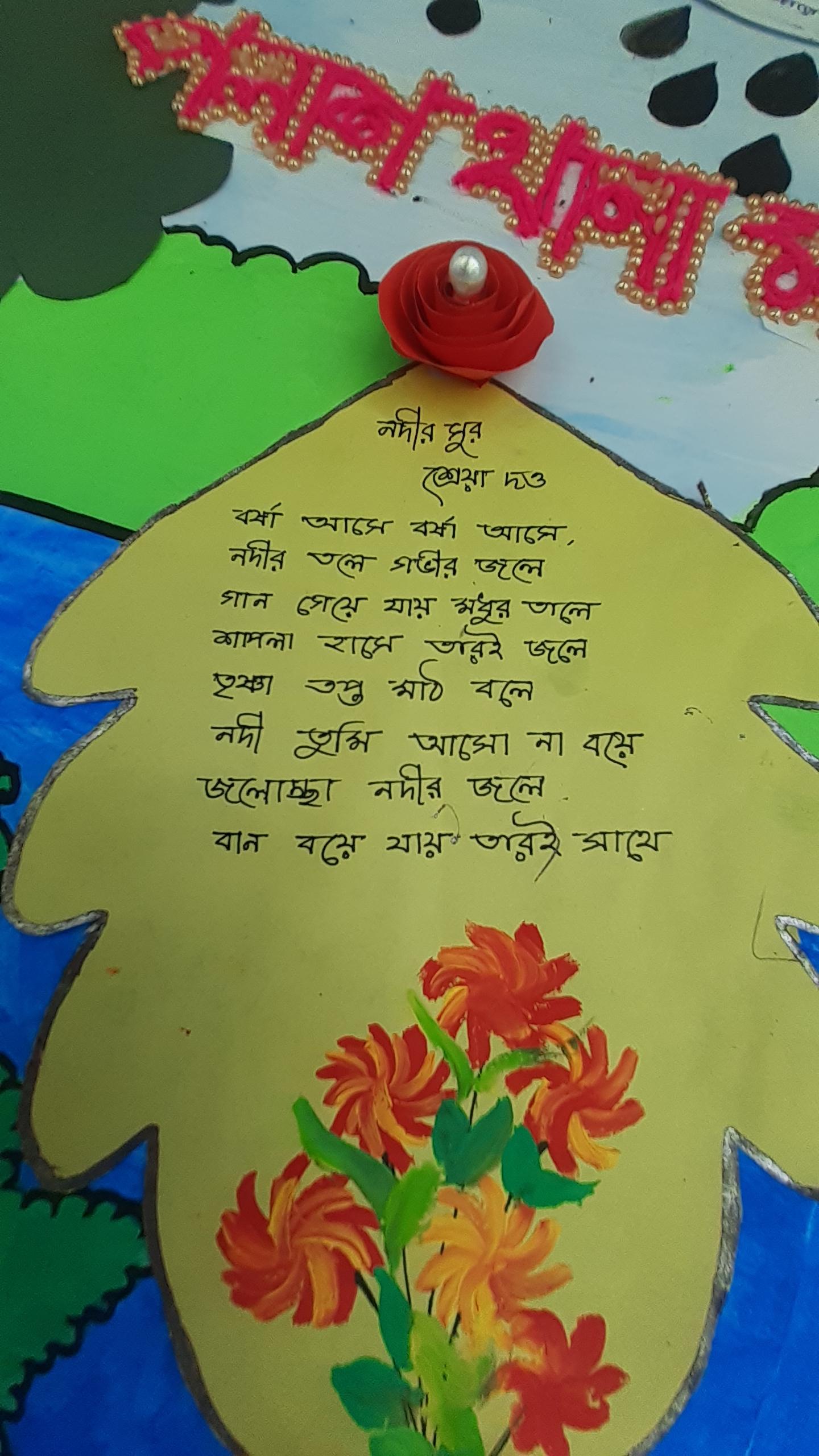 শিক্ষার্থীদের লেখা সংগ্রহ করে শিক্ষার্থীদের মাধ্যমেই দেয়ালিকা সম্পাদন করা হয়েছে। দেয়ালিকা প্রকাশে কাজ করেছে দশম শ্রেণির ইলমা আলম খুশি, শ্রেয়া দত্ত,মুশফিকা নিদ্রা ও মাহজেরিন নদীয়া বিন্দু।
শিক্ষার্থীদের প্রতিভা বিকাশে দেয়ালিকা গুরুত্বপূর্ণ ভুমিকা রাখবে আশা করি।  ভবিষ্যতে  আরো ভালো করতে পারবে ওরা এটাই প্রত্যাশা।
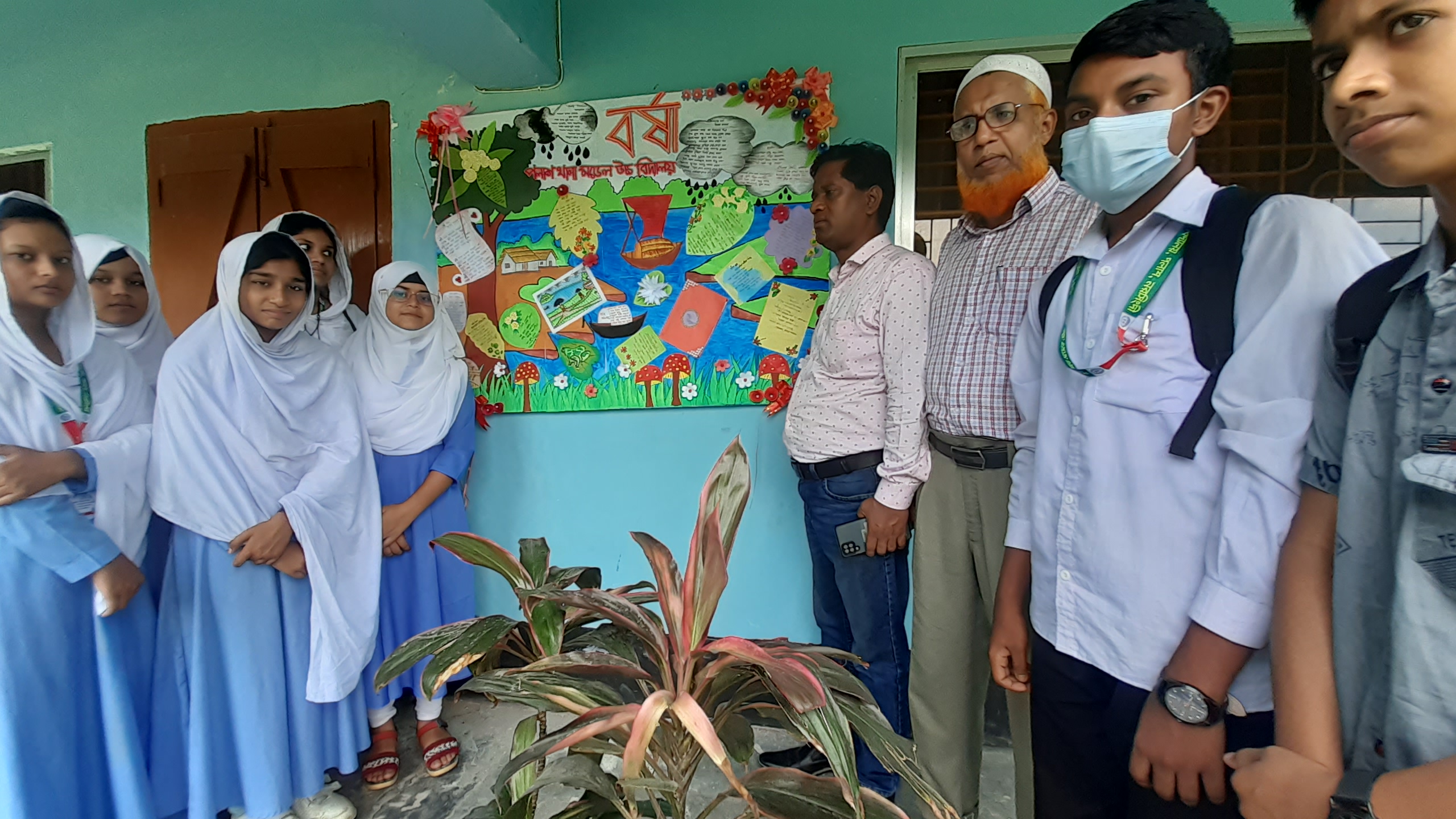